Novosti v POimenovanju organskih spojin
Andrej Smrdu
Ljubljana, 7. 5. 2016
Spremembe so edina stalnica
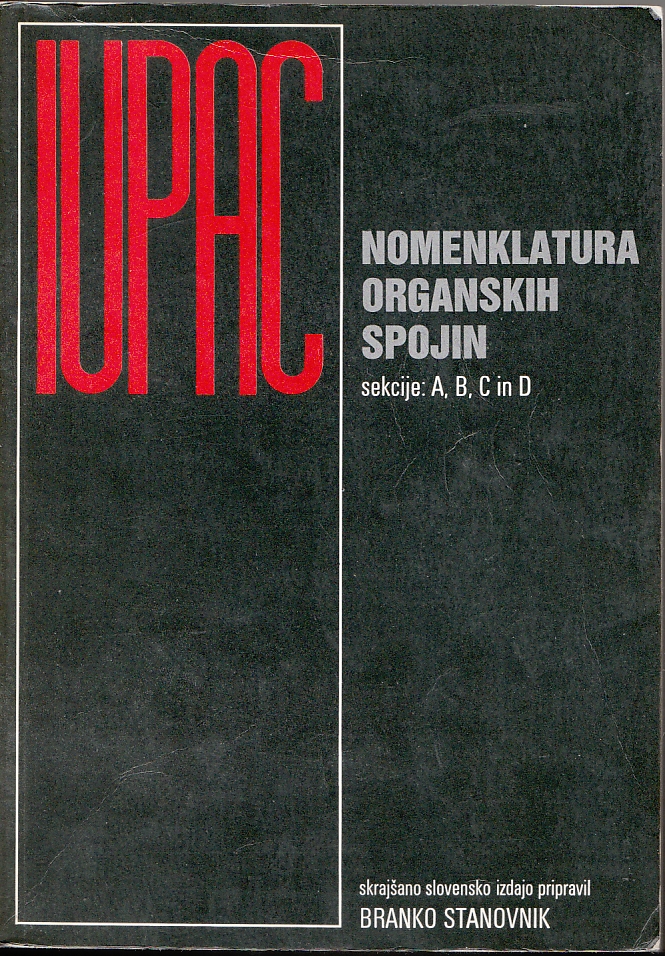 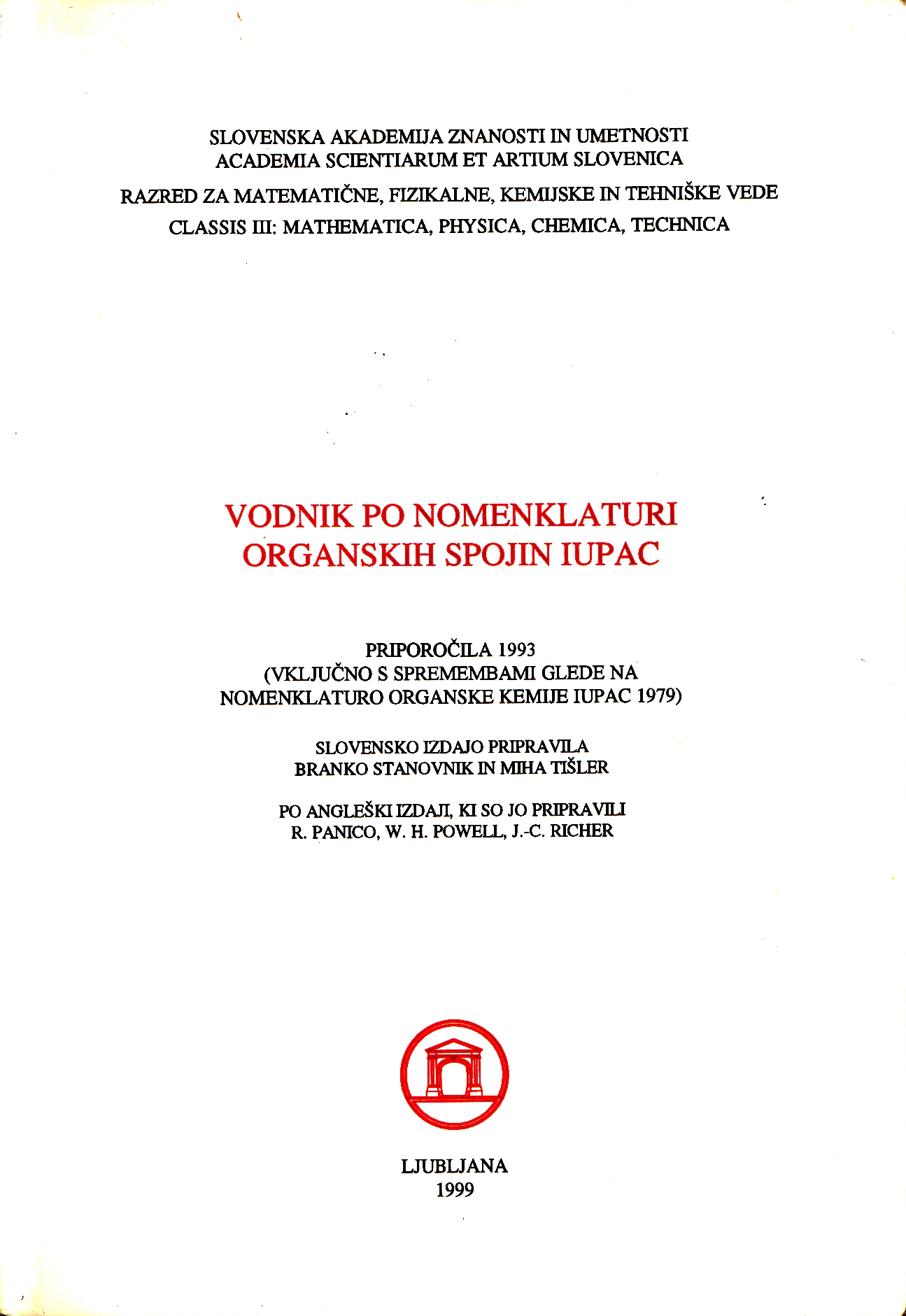 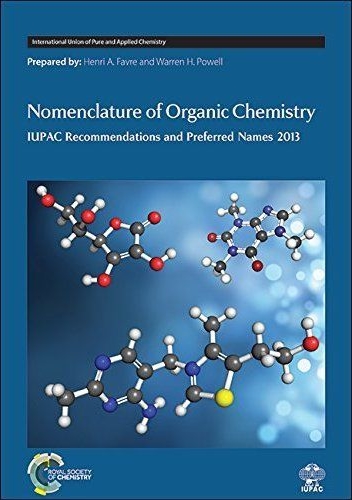 1984
1999
2014
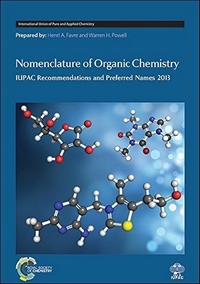 Cilj te predstavitve
Cilj je opozoriti na nekatere novosti in spremembe v poimenovanju organskih spojin, ki jih prinašajo zadnja IUPAC priporočila.
Ni cilj dajanje obvezujočih napotkov glede uporabe IUPAC priporočil pri poimenovanju organskih spojin v šoli.
Nekatere novosti/spremembe vam ne bodo všeč. 
V kolikšni meri jih bomo uporabljali v srednji šoli?
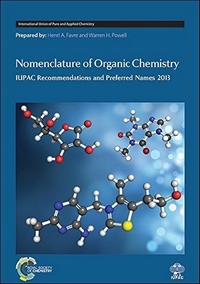 Problemi so, problemi bodo
Knjiga z velikim številom drobnih napak.
Delni seznam napak: http://www.chem.qmul.ac.uk/iupac/bibliog/BBerrors.html
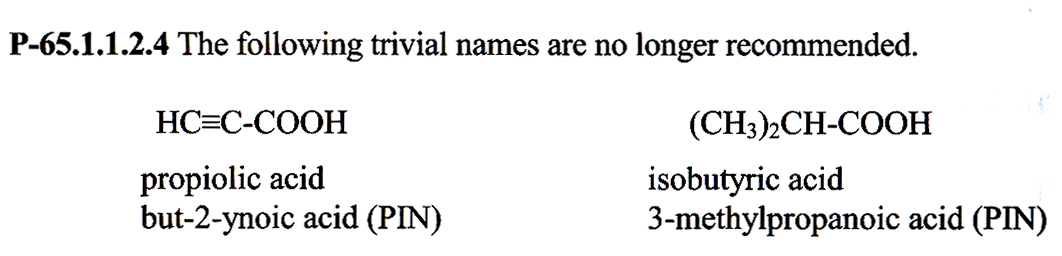 prop-2-ynoic acid (PIN)
prop-2-inojska kislina (PIN)
2-methylpropanoic acid (PIN)
2-metilpropanojska kislina (PIN)
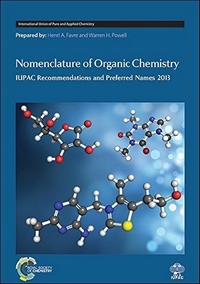 Bistvena novost – PIN
Nomenclature of Organic Chemistry
IUPAC Recommendations and Preferred Names 2013

Preferred IUPAC Name – PIN
Prednostno IUPAC ime – PIN
IUPAC priporočila za uporabo v splošni nomenklaturi sicer dovoljujejo uporabo različnih imen, vendar dajejo prednost določenemu imenu – prednostno IUPAC ime.
Bistveno zmanjšano je število nesistematičnih in polsistematičnih (trivialnih) imen („no longer recommended“).
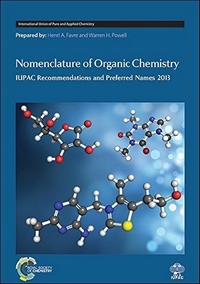 Bistvena novost – PIN
Preferred IUPAC Name (PIN): 
A name preferred among two or more names generated from two or more IUPAC recommendations including the many synonyms that have been coined and used over the years.
Prednostno IUPAC ime (PIN):
Ime, ki ima prednost med dvemi ali več imeni, tvorjenimi na osnovi dveh ali več IUPAC priporočil, vključno z mnogimi sinonimi, ki so bila tvorjena in uporabljana v preteklosti.
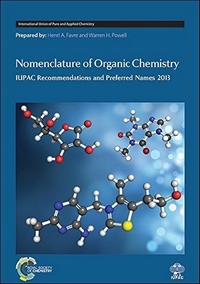 Bistvena novost – PIN
Primer:
ANG:
ethenylbenzene (PIN)
vinylbenzene
styrene
phenylethene
phenylethylene
SLO:
etenilbenzen (PIN)
vinilbenzen
stiren
fenileten
feniletilen
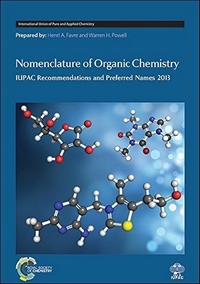 Ogljikovodiki – osnovna struktura
Primer:
SLO:
3-metilidenheksan (PIN)
NE: 2-etilpent-1-en
ANG:
3-methylidenehexane (PIN)
NE: 2-ethylpent-1-ene
Sprememba glede na prejšnja IUPAC priporočila!
Dolžina verige ima prednost pred nenasičenostjo.
Osnovna struktura je tista, ki ima najdaljšo verigo ogljikovih atomov.
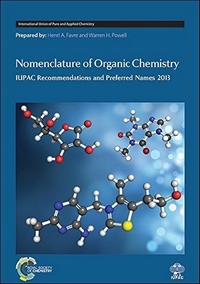 Ogljikovodiki – osnovna struktura
Primer z letošnje poskusne mature (vir: Državni izpitni center):
26. Izberite pravilno IUPAC-ovo ime za to spojino:

A	5-metiloktan-3-on
B	2-etil-4-metilhept-1-en
C	5-etil-4-etilhept-6-en
D	5-metiloktan-3-en
SLO:
5-metil-3-metilidenoktan (PIN)
ANG:
5-methyl-3-methylideneoctane (PIN)
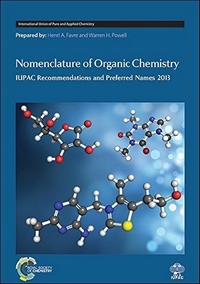 Ogljikovodiki – položaj multiple vezi
Primer:
CH3–CH=CH–CH2–CH3
SLO:
pent-2-en (PIN)
NE: 2-penten
ANG:
pent-2-ene (PIN)
NE: 2-pentene
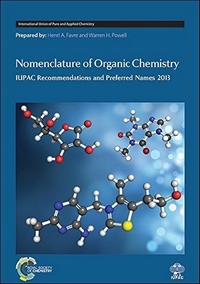 Etin = acetilen
Primera:
CH≡CH
CH≡C–F
SLO:
acetilen (PIN)
etin
SLO:
fluoroetin (PIN)
fluoroacetilen
ANG:
acetylene (PIN)
ethyine
ANG:
fluoroethyne (PIN)
fluoroacetylene
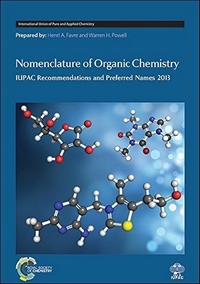 Aromatski ogljikovodiki - toluen
Primera:
SLO:
toluen (PIN)
metilbenzen
SLO:
1-fluoro-2-metilbenzen (PIN)
2-fluorotoluen
ANG:
toluene (PIN)
methylbenzene
ANG:
1-fluoro-2-methylbenzene (PIN)
2-fluorotoluene
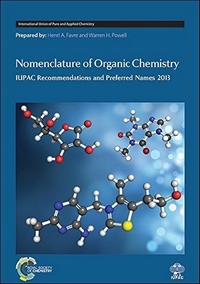 Aromatski ogljikovodiki - ksilen
Primera:
SLO:
1,2-ksilen (PIN)
1,2-dimetilbenzen
o-ksilen
NE: 2-metiltoluen
SLO:
4-kloro-1,2-dimetilbenzen (PIN)
NE: 4-kloro-1,2-ksilen
ANG:
4-chloro-1,2-dimethylbenzene (PIN)
ANG:
1,2-xylene (PIN)
1,2-dimethylbenzene
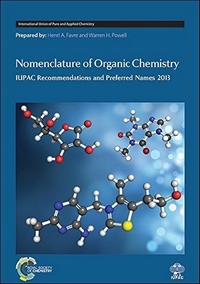 Ciklični ogljikovodiki s stransko verigo
Primera:
SLO:
oktilcikloheksan (PIN)
1-cikloheksiloktan
SLO:
(prop-2-en-1-il)cikloheksan (PIN)
3-cikloheksilprop-1-en
ANG:
(prop-2-en-1-yl)cyclohexane (PIN)
3-cyclohexylprop-1-ene
ANG:
octylcyclohexane (PIN)
1-cyclohexyloctane
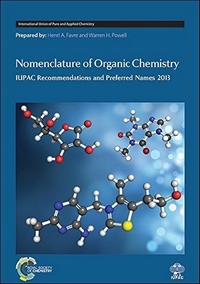 Preproste substituentne skupine
Primeri:
SLO:
metil (PIN)
etil (PIN)
propil (PIN)
butil (PIN)
fenil (PIN)
benzil (PIN)
cikloheksil (PIN)
ANG:
methyl (PIN)
ethyl (PIN)
propyl (PIN)
butyl (PIN)
phenyl (PIN)
benzyl (PIN)
cyclohexyl (PIN)
–CH3
–CH2–CH3
–CH2–CH2–CH3
–CH2–CH2–CH2–CH3
–C6H5
–CH2–C6H5
–C6H11
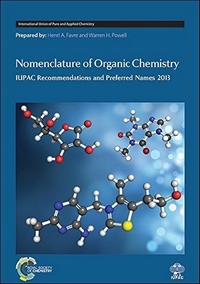 Preproste substituentne skupine
Primeri:
SLO:
metiliden (PIN)
etiliden (PIN)
propiliden (PIN)
ciklopentiliden (PIN)
propilidin (PIN)
benziliden (PIN)
benzilidin (PIN)
ANG:
methylidene (PIN)
ethylidene (PIN)
propylidene (PIN)
cyclopentylidene (PIN)
propylidyne (PIN)
benzylidene (PIN)
benzylidyne (PIN)
=CH2
=CH–CH3
=CH–CH2–CH3
=C5H8
≡C–CH2–CH3
=CH–C6H5
≡C–C6H5
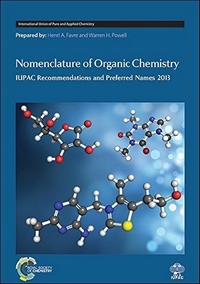 Preproste substituentne skupine
Primeri:
propan-2-il (PIN)
1-metiletil
izopropil
butan-2-il (PIN)
1-metilpropil
NE: sek-butil
pentan-3-il (PIN)
1-etilpropil
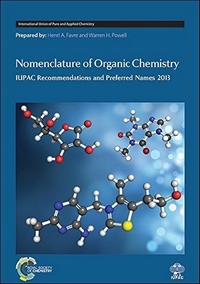 Preproste substituentne skupine
Primeri:
2-metilpropil (PIN)
2-metilpropan-1-il
NE: izobutil
3-metilbutil (PIN)
3-metilbutan-1-il
NE: izopentil
2-metilbutan-2-il (PIN)
1,1-dimetilpropil
NE: terc-pentil
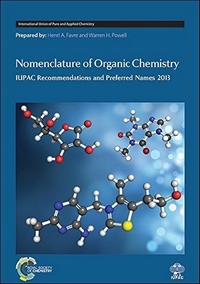 Izjema
SLO:
terc-butil (PIN)
2-metilpropan-2-il
1,1-dimetiletil
ANG:
tert-butyl (PIN)
2-methylpropan-2-yl
1,1-dimethylethyl
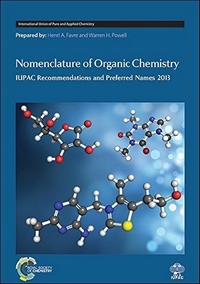 Halogenske organske spojine
Primera:
SLO:
1-bromopropan (PIN)
propil bromid
SLO:
(klorometil)benzen (PIN)
benzil klorid
ANG:
1-bromopropane (PIN)
propyl bromide
ANG:
(chloromethyl)benzene (PIN)
benzyl chloride
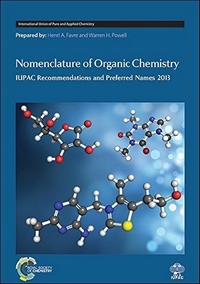 Aromat. spojine s hidroksilno skupino
Primera:
SLO:
fenol (PIN)
benzenol
SLO:
benzen-1,4-diol (PIN)
hidrokinon
NE: 4-hidroksifenol
ANG:
phenol (PIN)
benzenol
ANG:
benzene-1,4-diol (PIN)
hydroquinone
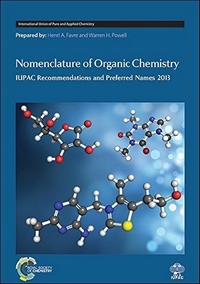 Aromat. spojine s hidroksilno skupino
Primera:
SLO:
benzen-1,2,4-triol (PIN)
SLO:
benzenheksol (PIN)
NE: benzenheksaol
ANG:
benzene-1,2,4-triol (PIN)
ANG:
benzenehexol (PIN)
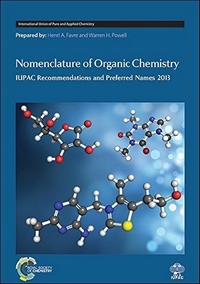 Alifat. spojine s hidroksilno skupino
Primera:
(CH3)3C–OH
SLO:
etanol (PIN) 
etil alkohol
SLO:
2-metilpropan-2-ol (PIN)
terc-butil alkohol
ANG:
ethanol (PIN)
ethyl alcohol
ANG:
2-methylpropan-2-ol (PIN)
tert-butyl alcohol
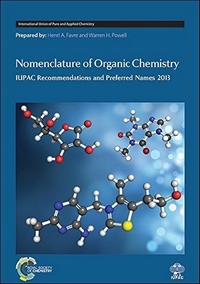 Alifat. spojine s hidroksilno skupino
Primer:
SLO:
3-(2-hidroksietil)-4-(hidroksimetil)ciklopentan-1-ol (PIN)
ANG:
3-(2-hydroxyethyl)-4-(hydroxymethyl)cyclopentan-1-ol (PIN)
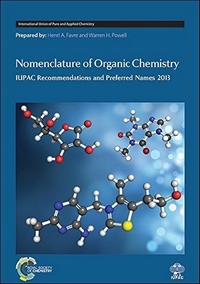 Alifat. spojine s hidroksilno skupino
Primer:
SLO:
1-(3-hidroksiciklopentil)etan-1,2-diol (PIN)
ANG:
1-(3-hydroxycyclopentyl)ethane-1,2-diol (PIN)
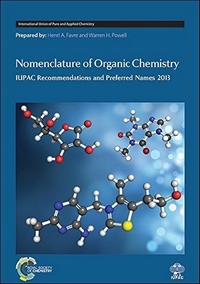 Etri
Primera:
CH3–O–CH2–CH3
CH3–O–CH3
SLO:
metoksimetan (PIN) 
dimetil eter
SLO:
metoksietan (PIN)
etil metil eter
NE: metil etil eter
ANG:
methoxymethane (PIN)
dimethyl ether
ANG:
methoxyethane (PIN)
ethyl methyl ether
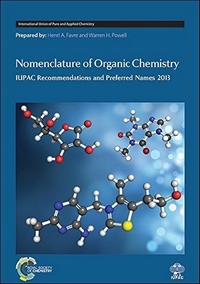 Etri
Primera:
SLO:
anizol (PIN) 
metoksibenzen
fenil metil eter
SLO:
1,2-dimetoksibenzen (PIN)
NE: 2-metoksianizol
ANG:
anisole (PIN)
methoxybenzene
methyl phenyl ether
ANG:
1,2-dimethoxybenzene (PIN)
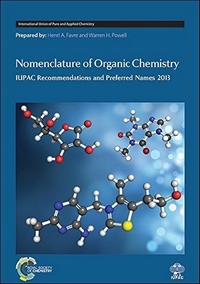 Ketoni
Primera:
SLO:
butan-2-on (PIN)
etil metil keton
NE: metil etil keton
SLO:
propan-2-on (PIN) 
dimetil keton
aceton
ANG:
propan-2-one (PIN)
dimethyl ketone
acetone
ANG:
butan-2-one (PIN)
ethyl methyl ketone
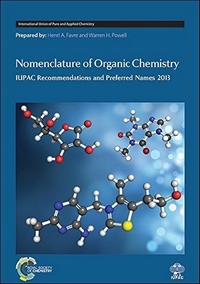 Ketoni
Primera:
SLO:
difenilmetanon (PIN)
difenil keton
benzofenon
SLO:
1-feniletan-1-on (PIN)
fenil metil keton
acetofenon
ANG:
1-phenylethan-1-one (PIN)
methyl phenyl ketone
acetophenone
ANG:
diphenylmethanone (PIN)
diphenyl ketone
benzophenone
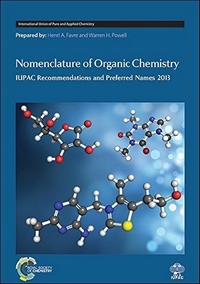 Ketoni
Primera:
SLO:
bis(4-fluorofenil)metanon (PIN)
bis(4-fluorofenil) keton
SLO:
ciklopentil(fenil)metanon (PIN)
ciklopentil fenil keton
ANG:
bis(4-fluorophenyl)methanone (PIN)
bis(4-fluorophenyl) ketone
ANG:
cyclopentyl(phenyl)methanone (PIN)
cyclopentyl phenyl ketone
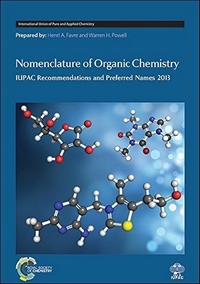 Aldehidi
Primera:
HCHO
CH3–CHO
SLO:
formaldehid (PIN) 
metanal
SLO:
acetaldehid (PIN)
etanal
ANG:
formaldehyde (PIN)
methanal
ANG:
acetaldehyde (PIN)
ethanal
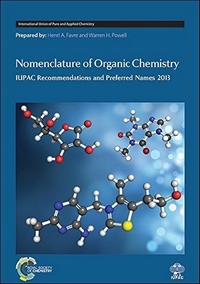 Aldehidi
Primera:
C6H5–CHO
OHC–CHO
SLO:
benzaldehid (PIN) 
benzenkarbaldehid
SLO:
oksaldehid (PIN)
etandial
glioksal
ANG:
benzaldehyde (PIN)
benzenecarbaldehyde
ANG:
oxaldehyde (PIN)
ethanedial
glyoxal
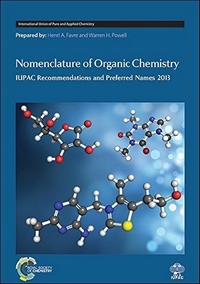 Aldehidi
Primera:
OHC–CH2–CH2–CHO
CH3–CH2–CH2–CHO
SLO:
butanal (PIN) 
butiraldehid
SLO:
butandial (PIN)
sukcinaldehid
ANG:
butanal (PIN)
butyraldehyde
ANG:
butanedial (PIN)
succinaldehyde
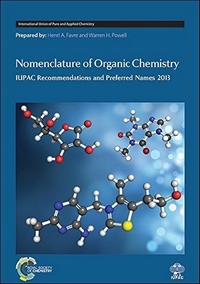 Aldehidi
Primera:
SLO:
cikloheksankarbaldehid (PIN)
SLO:
benzen-1,4-dikarbaldehid (PIN)
tereftalaldehid
ANG:
cyclohexanecarbaldehyde (PIN)
ANG:
benzene-1,4-dicarbaldehyde (PIN)
terephthalaldehyde
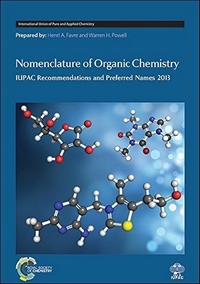 Aldehidi
Primer:
SLO:
butan-1,2,4-trikarbaldehid (PIN)
ANG:
butane-1,2,4-tricarbaldehyde (PIN)
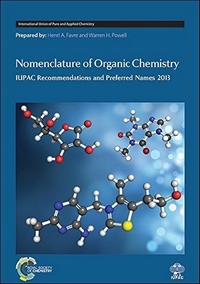 Aldehidi
Primer:
SLO:
2-(6-oksoheksil)ciklopentan-1-karbaldehid (PIN) 
6-(2-formilciklopentil)heksanal
ANG:
2-(6-oxohexyl)cyclopentane-1-carbaldehyde (PIN) 
6-(2-formylcyclopentyl)hexanal
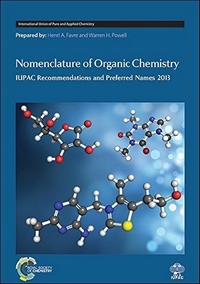 Karboksilne kisline
Primera:
HCOOH
CH3–COOH
SLO:
mravljinčna kislina (PIN) 
metanojska kislina
SLO:
ocetna kislina (PIN)
etanojska kislina
ANG:
formic acid (PIN)
methanoic acid
ANG:
acetic acid (PIN)
ethanoic acid
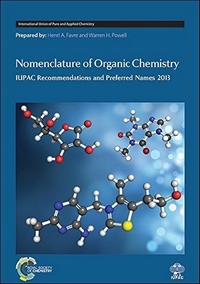 Karboksilne kisline
Primera:
C6H5–COOH
HOOC–COOH
SLO:
oksalna kislina (PIN)
etandiojska kislina
SLO:
benzojska kislina (PIN) 
benzenkarboksilna kislina
ANG:
benzoic acid (PIN)
benzenecarboxylic acid
ANG:
oxalic acid (PIN)
ethanedioic acid
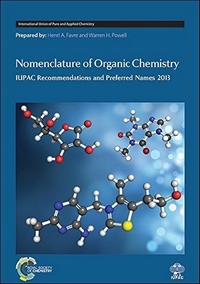 Estri
Primera:
SLO:
etil format (PIN) 
etil metanoat
SLO:
metil acetat (PIN)
metil etanoat
ANG:
ethyl formate (PIN)
ethyl methanoate
ANG:
methyl acetate (PIN)
methyl ethanoate
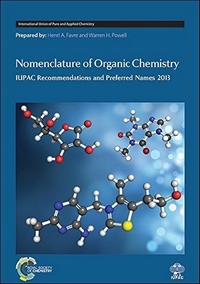 Estri - maščobe
Primer:
SLO:
propan-1,2,3-triil tripentanoat (PIN)
ANG:
propane-1,2,3-triyl tripentanoate (PIN)
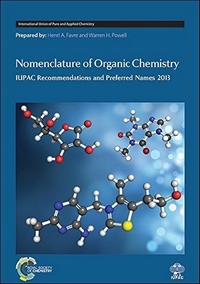 Estri - maščobe
Primer:
SLO:
propan-1,2,3-triil 1,2-diacetat 3-heksadekanoat (PIN)
ANG:
propane-1,2,3-triyl 1,2-diacetate 3-hexadecanoate (PIN)
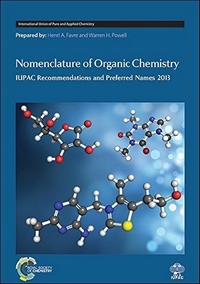 Pozicijske oznake o-, m- in p-
Nova priporočila IUPAC odsvetujejo uporabo pozicijskih oznak orto, meta in para („no longer recommended“). Izjemoma se za uporabo v splošni nomenklaturi dovoljuje njihova uporaba pri ksilenih.
Primera:
SLO:
1,2-ksilen (PIN)
o-ksilen
SLO:
1-fluoro-2-metilbenzen (PIN)
NE: o-fluorotoluen
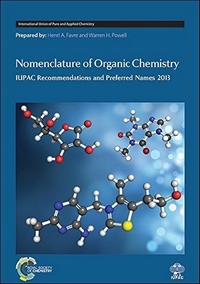 Navajanje pozicijskih številk
Če je katerakoli pozicijska številka bistvena za določitev strukture spojine, potem je potrebno navajati vse pozicijske številke.
Primera:
Cl–CH2–CH2–OH
SLO:
2-kloroetan-1-ol (PIN)
2-kloroetanol
SLO:
cikloheks-2-en-1-ol (PIN)
cikloheks-2-enol
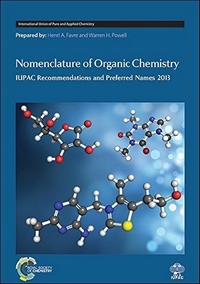 Opuščanje pozicijskih številk
NE navajamo:
Končnih pozicijskih številk v imenih acikličnih mono- in dikarboksilnih kislin, aldehidov, amidov, nitrilov, kislinskih halidov …
Primera:
OHC–CH2–CH2–CHO
CH3–CH2–CH2–COOH
SLO:
butanojska kislina (PIN)
NE: butan-1-ojska kislina
SLO:
butandial (PIN)
NE: butan-1,4-dial
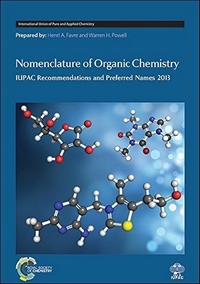 Opuščanje pozicijskih številk
NE navajamo:
Pozicijskih številk v substituiranih derivatih metana.
Primera:
CH2F2
Cl–CH2–OH
SLO:
difluorometan (PIN)
NE: 1,1-difluorometan
SLO:
klorometanol (PIN)
NE: 1-klorometanol
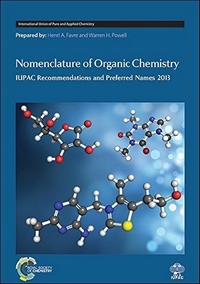 Opuščanje pozicijskih številk
NE navajamo:
Pozicijskih številk v monosubstituiranih derivatih etana.
Primera:
CH3–CH2–OH
CH3–CH2–Cl
SLO:
etanol (PIN)
NE: etan-1-ol
SLO:
kloroetan (PIN)
NE: 1-kloroetan
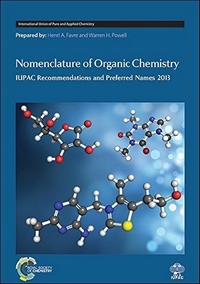 Opuščanje pozicijskih številk
NE navajamo:
Pozicijskih številk v monosubstituiranih homogenih monocikličnih spojinah.
Primera:
SLO:
cikloheksanol (PIN)
NE: cikloheksan-1-ol
SLO:
bromobenzen (PIN)
NE: 1-bromobenzen
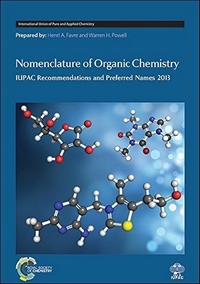 Opuščanje pozicijskih številk
NE navajamo:
Pozicijskih številk v nesubstituiranih nenasičenih acikličnih ogljikovodikih z dvema ali tremi ogljikovimi atomi in v mononenasičenih cikloalkenih in cikloalkinih.
Primeri:
CH2=CH2
CH≡C–CH3
SLO:
eten (PIN)
NE: et-1-en
SLO:
propin (PIN)
NE: prop-1-in
SLO:
ciklopenten (PIN)
NE: ciklopent-1-en
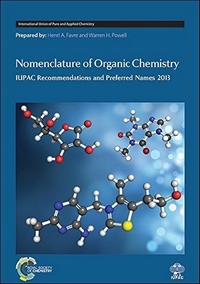 Opuščanje pozicijskih številk
NE navajamo:
Pozicijskih številk v spojinah, kjer so vsi zamenljivi položaji popolnoma substituirani.
Primera:
CF3–CF2–CHO
SLO:
pentafluoropropanal (PIN)
NE: 2,2,3,3,3-pentafluoropropanal
SLO:
heksafluorobenzen (PIN)
NE: 1,2,3,4,5,6-heksafluorobenzen
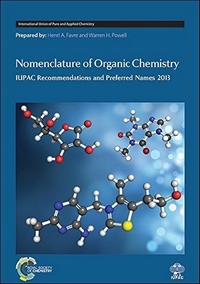 Opuščanje pozicijskih številk
NE navajamo:
Pozicijskih številk v spojinah, kjer imajo vsi zamenljivi položaji enako pozicijsko številko.
Primer:
F2CH–COOH
kloropropandial (PIN)
NE: 2-kloropropandial
difluoroocetna kislina (PIN)
NE: 2,2-difluoroocetna kislina
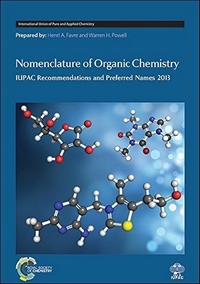 Literatura
B. Stanovnik: IUPAC nomenklatura organskih spojin, skrajšana slovenska izdaja; DZS, Ljubljana, 1984.
B. Stanovnik; M. Tišler: Vodnik po nomenklaturi organskih spojin IUPAC: Priporočila 1993 (vključno s spremembami glede na nomenklaturo organske kemije IUPAC 1979), slovenska izdaja; SAZU, Ljubljana, 1999.
G. J. Leigh; H. A. Favre; W. V. Metanomski: Principles of Chemical Nomenclature: A Guide to IUPAC Recommendations; Blackwell Science, Oxford, 1998.
Traynham, J. G.: Organic Nomenclature, A Programmed Introduction, 6. izd.; Pearson Education, Prentice Hall, New Jersey, 2009.
H. A. Favre; W. H. Powell: Nomenclature of Organic Chemistry, IUPAC Recommendations and Preferred Names 2013; International Union of Pure and Applied Chemistry; The Royal Society of Chemistry, Cambridge, 2014.
http://www.acdlabs.com/iupac/nomenclature/
http://www.chem.qmul.ac.uk/iupac/bibliog/BBerrors.html
http://www.chem.qmul.ac.uk/iupac/bibliog/BBminor.html